Film Studies
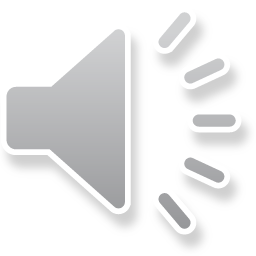 Why study Film
Studying Film enables you to see the world in a completely different light and develop a wide range of transferable skills for further education, work and life: 
Creative Thinking
 Critical Thinking 
Emotional Intelligence
 Film Analysis 
Textual Analysis 
Communication Research skills 
Literacy Technical competencies (i.e. film editing)
And lots of other transferable skills
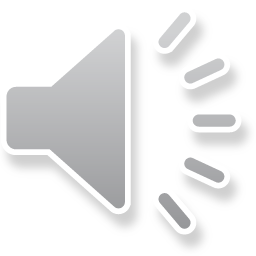 What will I study? You will study the following areas:
In Film you will learn about:
US Film 1930-1960 
US Film 1961-1990 
US Independent film 
Global Film 
Contemporary UK Film 
You will study the following concepts: 
Film Technology 
Narrative & Genre 
Representation 
Film Style 
Film Criticism
You will study the key elements of film form including cinematography, mise-en-scene, editing and sound. 
You will also study the contexts of your chosen films and what was happening when the film was made. What can the film tell us about history and society at that time?
Film studies is good for anyone who enjoys a mix of critical thinking and hands-on experience.
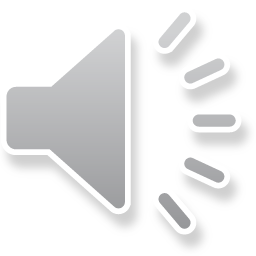 In the classroom:
You will study six films using the following core study areas: 
1. Key elements of film form (cinematography, mise-en-scène, editing and sound) 
2. The contexts of film (social, cultural, historical, political, and institutional), including key aspects of the history of film and film technology.
The two exams at the end of the year will test the above skills but also your understanding of six different films. These films have been chosen to expand and enhance your prior knowledge of the subject, including independent films, non English language films and films made pre-1960.
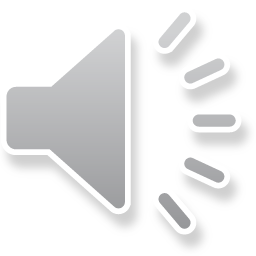 How will I be assessed?
There are two exams at GCSE, each worth 35% of the qualification with the remaining 30% assessed by Production work. 
Each exam lasts 90 minutes and consists of three different sections: Component 1: Key Developments in US Film Section
 A: US Film Comparative Study Section
 B: Key Developments in Film & Film Technology Section 
C: US Independent Film Component
 2: Global Film – Narrative, Representation & Film Style
 Section A: Global English language film Section
 B: Global non-English language film Section 
C: Contemporary UK film
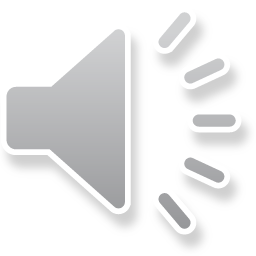 Component 3: Creative Production
There is a creative production element which allows you to showcase the film-making or screenwriting skills you have developed during the course by producing a:
Film Extract (video) or Film Extract Screenplay (with storyboard) & Evaluative Analysis
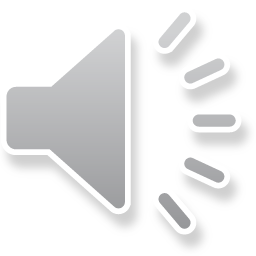 What film studies isn’t…
…just watching films! We watch around one film every half term to apply your film studies knowledge and skills to an actual film. 

…easy-there is a LOT of writing and you will be learning new things every single lesson.

…a dead-end: you don’t have to study, teach or make films after you gain a GCSE in film
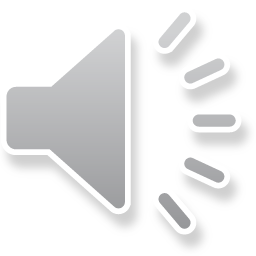 After GCSE FILM
Whatever your passion or hobby is, there will be a career in it involving film:

Big fan of makeup? Become a prosthetics artist for films. 

Want to become an electrician? Learn about the film industry and become a ‘Gaffer’ for films.

Interested in catering? Become a caterer for films and feed the biggest film stars in the world. 

Learn to become a Director and make your own films!

Plus MANY more!
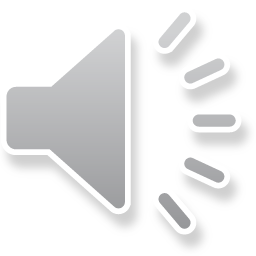 For more information…
Search  online for ‘Eduqas Film Studies GCSE’

Video with the course info outlined
https://www.youtube.com/watch?v=-_XK9wbaFrM
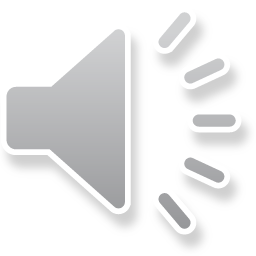